Название проекта:
«В здоровом теле- здоровый дух»
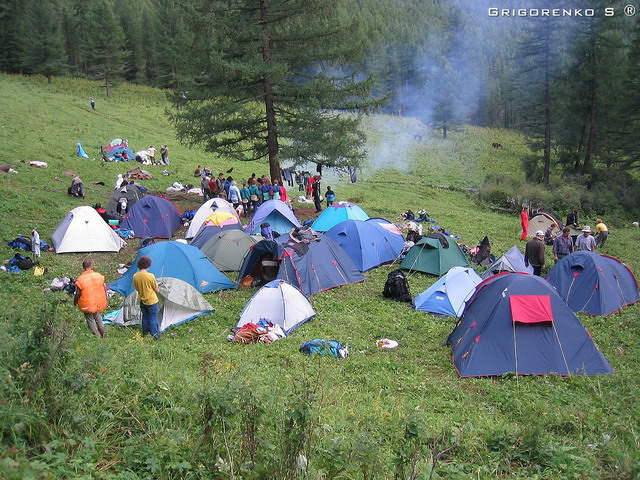 Цель:
Провести профилактические мероприятия по здоровому образу жизни и поведению во время летних каникул  для трудных подростков в возрасте от 14 до 16 лет.
Задачи:
1. Изучить списки подростков состоящих на учёте от 14 до 16 лет в ПУ23, в колледже, в Кривошеиной СОШ.
2.Пригласить подростков в лагерь дневного пребывания ( 10-15 человек)
3. Разработать мероприятия по ЗОЖ для лагеря дневного пребывания.
4. Организовать лагерь дневного пребывания с 1 по 3 июня 2013 г.  на берегу реки Оби. 
5.Создать призовой фонд.
Мероприятия:
1. Соревнования (пляжный волейбол, лапта, мини футбол, весёлые старты)
2. Тренинги по ЗОЖ.
3. Организовать питание в лагере.
4. Викторины.
5.ПДД(пригласить инспектора). Лекции по поведению в общественных местах, на воде, в лесу, при пожаре.
Распорядок дня
Необходимые ресурсы:
1. Спортивный инвентарь;
2. Палатки, лавки, посуда для приготовления еды;
3. Призы (брелки, футболки, магниты, блокноты и т.д.)
4.Продукты питания;
5. Ватман для проведения тренингов.
Специалисты (человеческие ресурсы):
1. Спортивный тренер;
2. Инспектор ГИБДД;
3. Врач – нарколог.
Результат:
1. Снижение количества подростков употребляющих алкоголь и курящих.
2.Снижение ДТП в летний период с участием подростков;
3. Снижение несчастных случаев в лесу, на воде.
Спасибо за внимание!!!